Project Context
User Research
Product Roadmap
Benefits Case
Delivery Plan
Children’s Placements Portal 

Beta Submission  
October 2022

Narinder Saggu, Birmingham Children’s Trust
Andy Sjurseth, West Midlands Regional Commissioning Hub
[Speaker Notes: Essentially, this is accommodation plus care

ResCare Vignette
Home with 2-3 other children
24/7 adult supervision
Cost of 250k-500k per child pa]
Guide to Project Outputs
In this Deck

Project Context

User Research Summary

Product Roadmap summary

Benefits Case summary

Delivery Plan

Beta Costs

Sharing the learning
Also available

Full User Research pack

Video of Prototype demo with users

Full benefits case

Time and Motion metrics

Theory of Change

Memorandum of Understanding – partners

Regional DCS approval

Database architecture
PAGE ‹#›
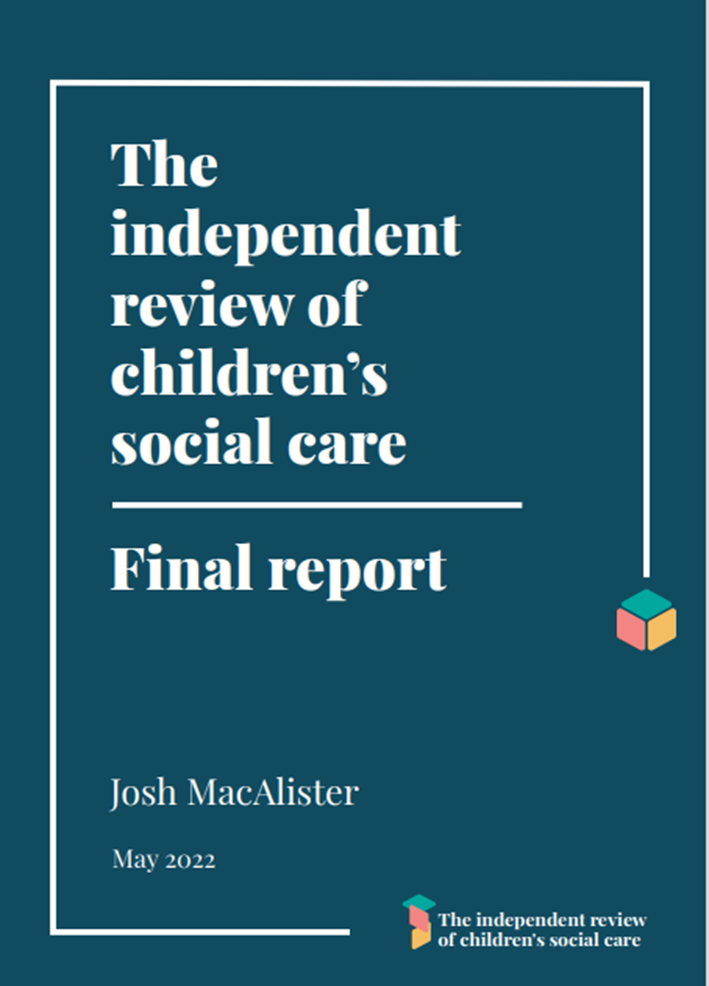 “Too often local authorities are faced with little option but to accept high cost options supplied by the private sector, even if that home does not truly meet the specific needs of the child and is far from where the child calls home”
PAGE ‹#›
PROJECT CONTEXT
Project Context
User Research
Product Roadmap
Benefits Case
Delivery Plan
Summary  
Objective: To provide Placements and Commissioners officers with structured data to manage the broken children’s care market by designing an end to end platform that integrates brokerage, digitised contracting processes and supports market management. 

Resources: Local Digital Fund Alpha (£150k) aimed at creating common solutions to shared problems, plus resources in kind from 14 Local Authorities to generate collateral, undertake user research and identify support for digital contracting
 
Partners 
Birmingham City Council, Birmingham Children’s Trust (lead), West Midlands Regional Commissioning Hub on behalf of 14 LAs, Methods (Delivery Partner), Social Finance, DLUHC
PAGE ‹#›
Key Players
PAGE ‹#›
Project Group
PAGE ‹#›
Delivery Group Roles
PAGE ‹#›
Alpha Phase 1 Timeline and key milestones
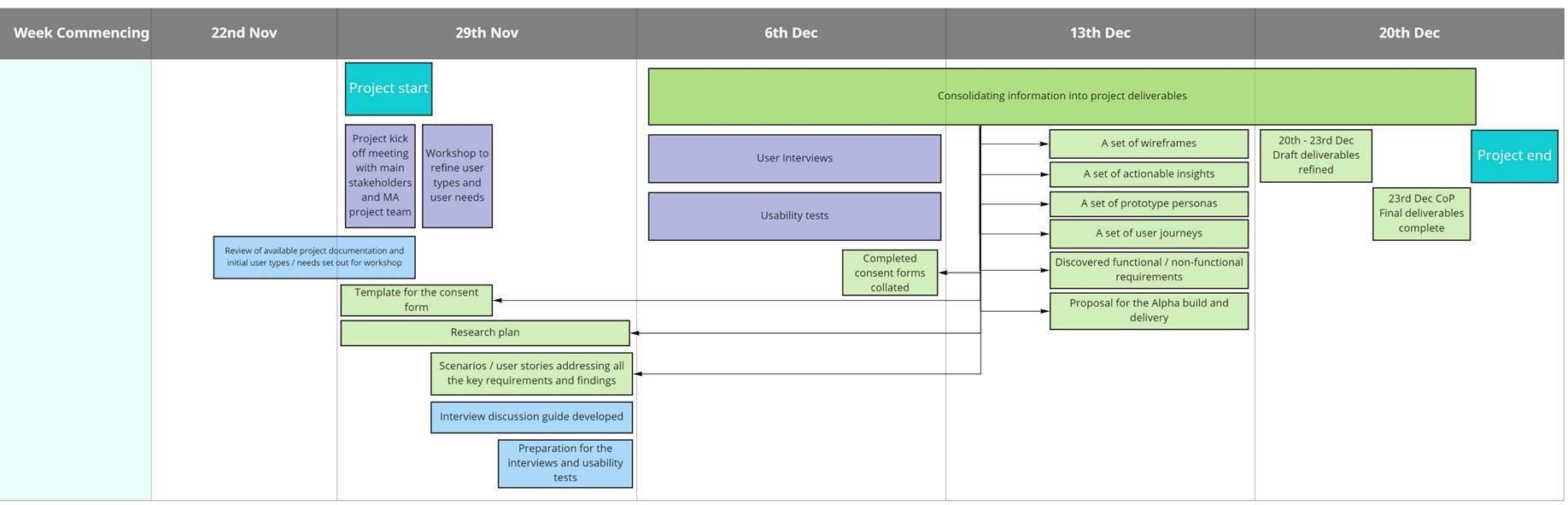 PAGE ‹#›
Alpha Phase 2 Timeline and key deliverables
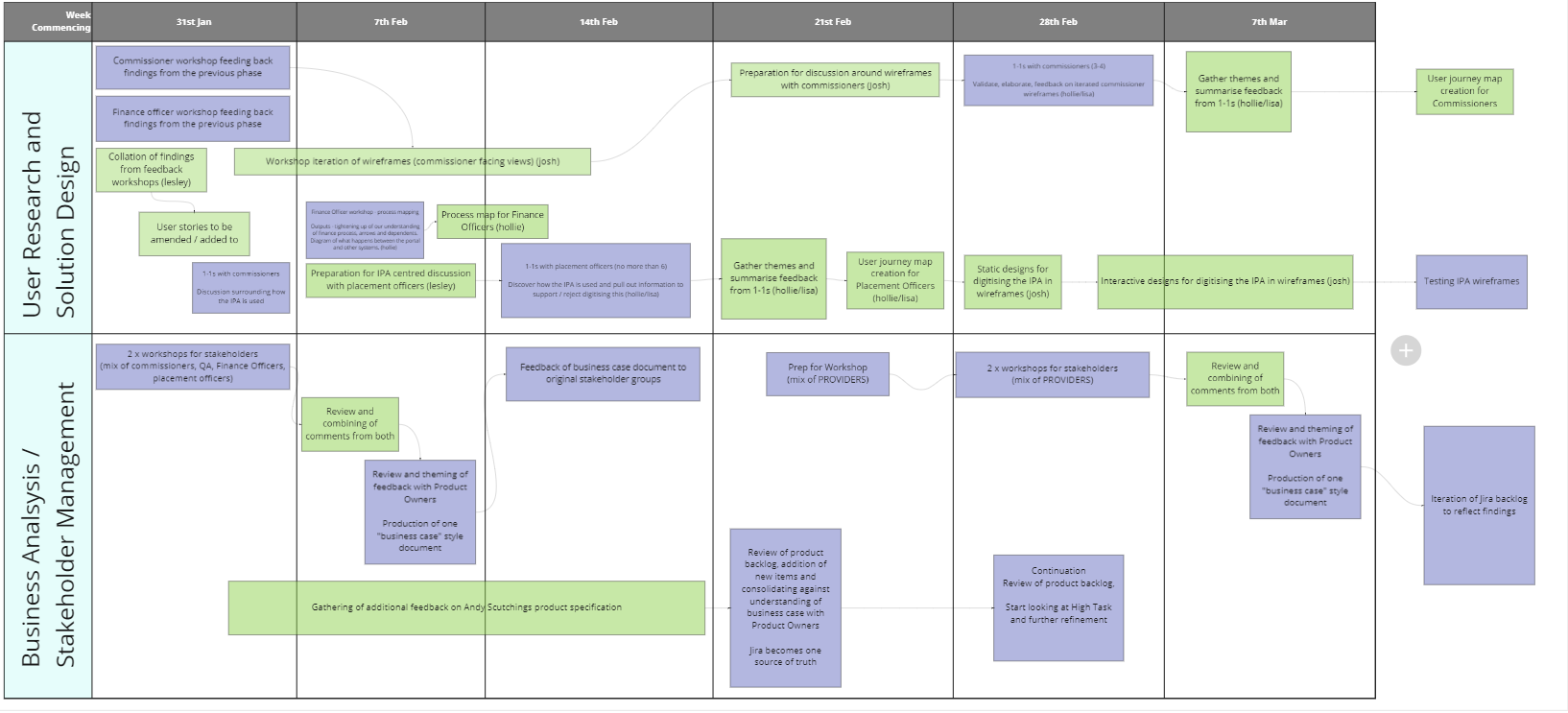 PAGE ‹#›
Approach
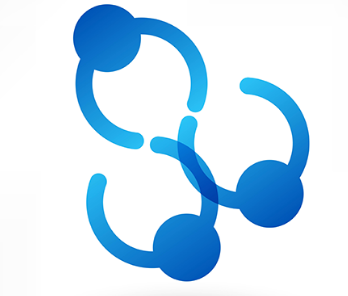 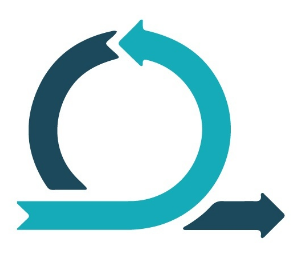 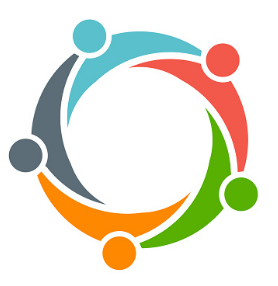 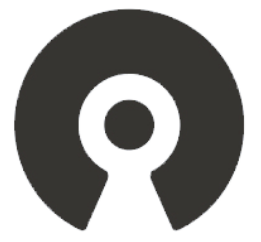 PAGE ‹#›
The Common Problem
Daily scramble across all LAs across the country to find the right home, in the right place, at the right time for children in care, hampered by lack of robust needs data and market intelligence

Rising numbers – 81000+ Children in Care in England; 12,000+ in West Midlands – 2nd highest area region (2021) 
Statutory Sufficiency duty – LAs to ensure enough homes for children within their local area i.e. find placements in children’s homes, foster homes, supported accommodation, secure homes 
Market capacity - There are 692 registered children’s homes in the West Midlands with a combined total of 2,771 beds. In 2021, WM made 1044 residential placements, only 291 were able to be made within the West Midlands.
Rising costs - LAs spend over £2bn pa on foster and residential care placements from independent providers 
Shifting market, shifting occupancy and vacancies levels, shifting costs, unpredictable Ofsted activity
PAGE ‹#›
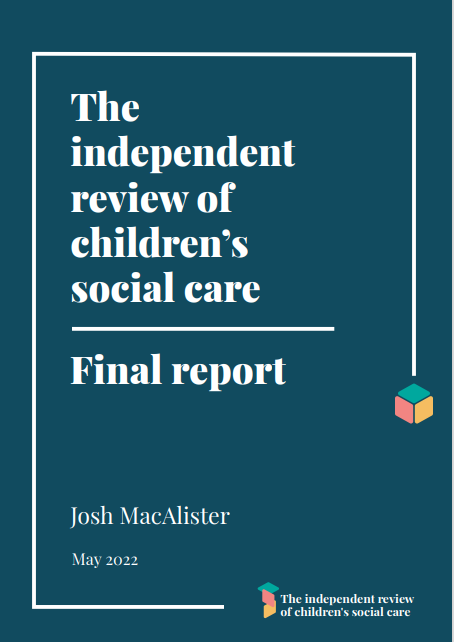 How we find, match, build and run homes for children in care, both foster homes and residential children’s homes, is broken.  we have  identified four main problems with the way the children’s social care market currently operates
1. Weak oversight
2. High cost and profiteering
3. Poor planning 
4. Lack of coordination
PAGE ‹#›
Consequences
Poor outcomes for young people: in the WM there are increasing of children with 3 or more placement moves in one year, up by 44% in the last year.
Too much placement activity is crisis driven/ unplanned 
Can’t find placements – lack of capacity, particularly for children with more complex needs but limited access to robust data to shape the market.
Children placed inappropriately (residential instead of fostering)
Children placed out of area, far from family and social networks (changes of school, health input etc) e.g. Birmingham has over 1000 children from OLAs placed in the City
Placements disrupt due to inappropriate matching
Price hikes/ escalating costs: 15% increase in weekly fees from 2020 to 2021 (at a time when avg inflation was below 1%)
PAGE ‹#›
[Speaker Notes: Remove blue highlighted section]
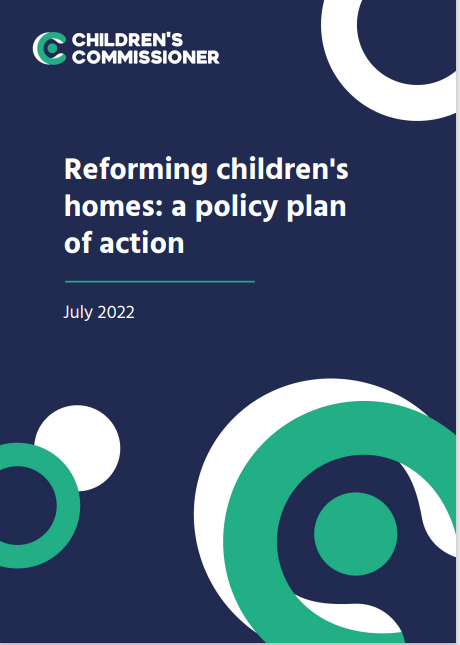 Local authorities have a duty to ensure sufficiency of homes for children within their local area. But the reality is that too few areas have local sufficiency, and as a result many children find there is no place for them, and they get moved across the country or put in a sub-standard home.
At present, one in four children in care experience two or more placement moves across two years. There should be local and national targets to reduce this to less than one in ten children within five years. The national strategy should aim to improve commissioning, improve local area co-operation and implement the recommendations of the Competition and Markets Authority
PAGE ‹#›
[Speaker Notes: Refer to in presentation]
The Commissioning Cycle
Information, data and needs analysis…. is at the heart of the commissioning cycle.
It drives strategic commissioning, impacts on micro-commissioning and placement decisions for individual children
PAGE ‹#›
Numbers of Children in Care
Local Authority Interactive Tool (LAIT), 2021
PAGE ‹#›
CiC across West Midlands
Foster placements – 2018- 2021: 10% increase
Secure, children’s home and semi-independent living – 2018 – 2021: 32% increase
PAGE ‹#›
Inside vs Outside LA Average Standard Weekly Fee
16% of CiC in England placed more than 30 miles from home (22% in some WM LAs (2021) (LAIT 2021)
PAGE ‹#›
Placements by Contract Types and Placement Types
Placements by Contract Types
Placements by Placement Types
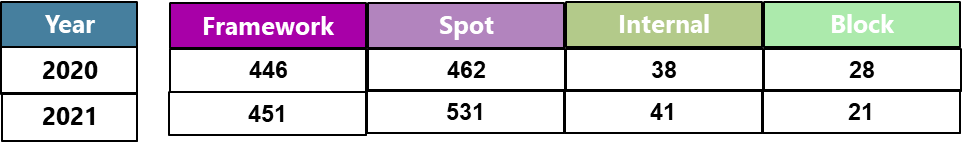 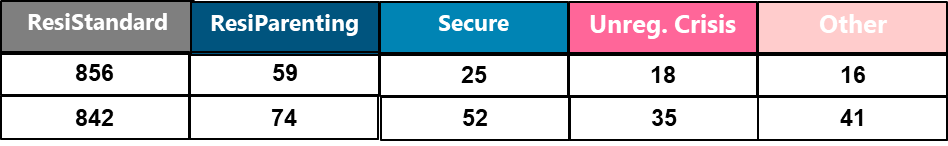 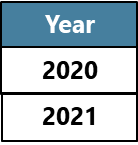 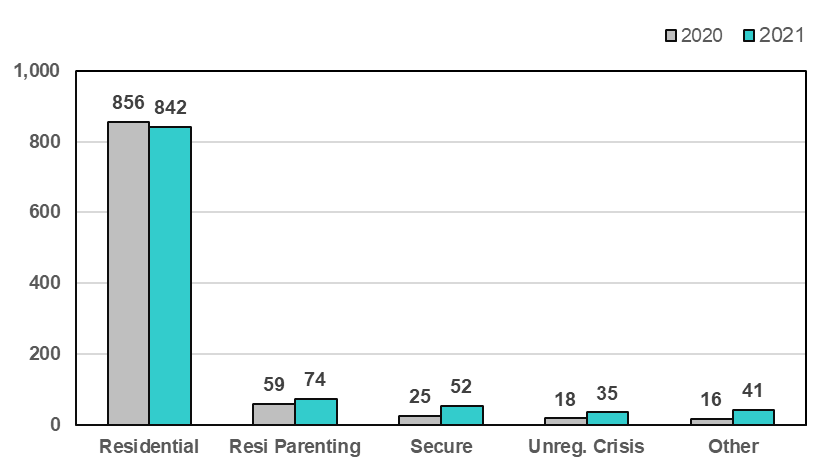 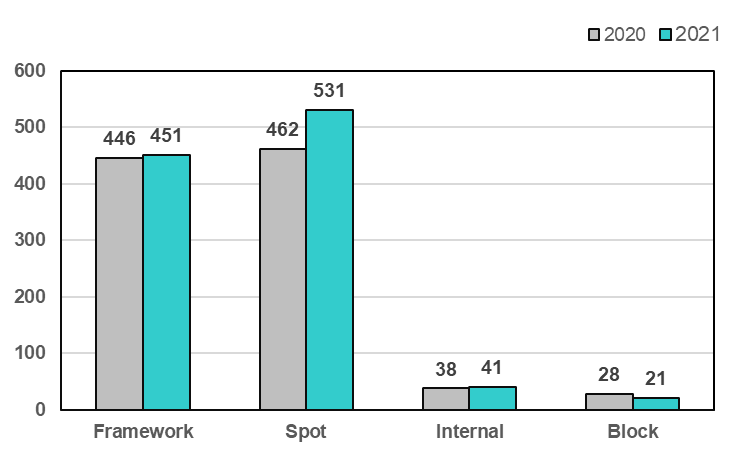 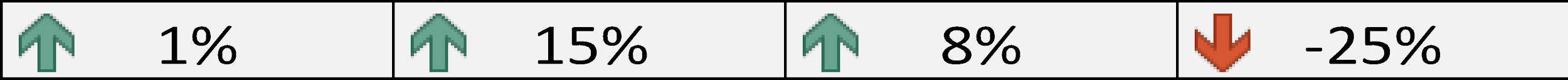 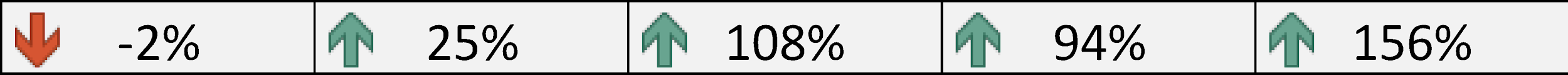 CYP having 3 or more placements in a year
Total Placements
Total Placements
% Change
Year
41
44%
2020
59
2021
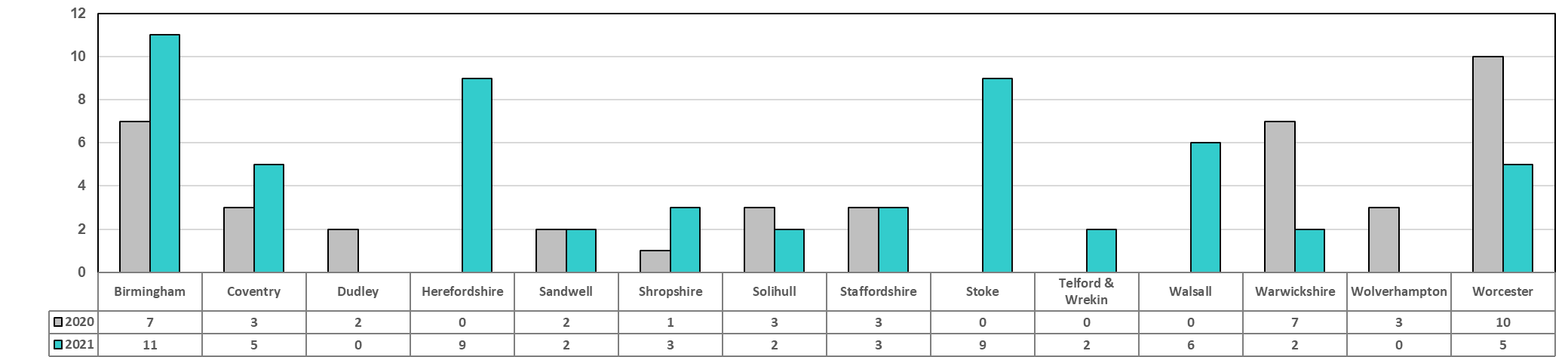 7000 (9%) of CiC in England had 3 or more placements moves in a year (16% in some WM LAs)
CONTEXT – CURRENT STATE
PAGE ‹#›
PAGE ‹#›
PAGE ‹#›
The Process of Buying a Placement
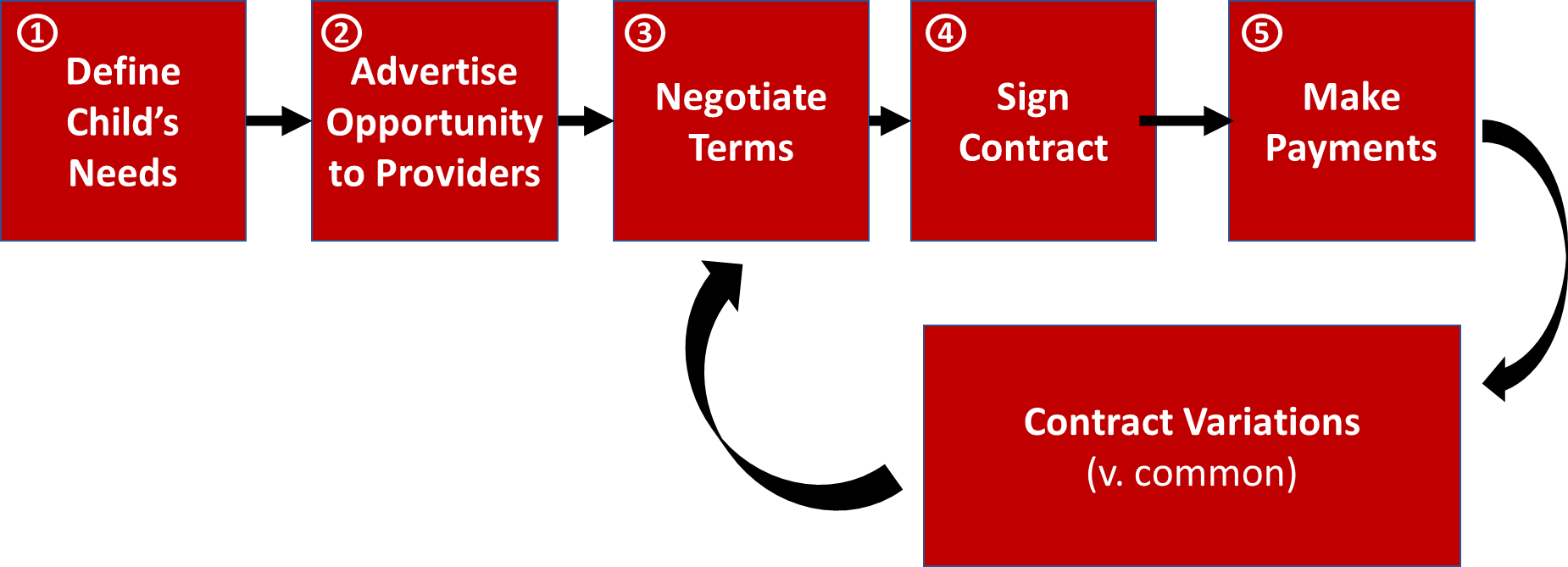 DIGITIZE CONTRACTING FOR PLACEMENTS- Get rid of 135,000 spreadsheets and word docs pa- Finally link finance and activity data so we have the data to manage a broken £2,000,000,000 pa market
Users’ biggest potential gains are concentrated in contracting, not brokerage
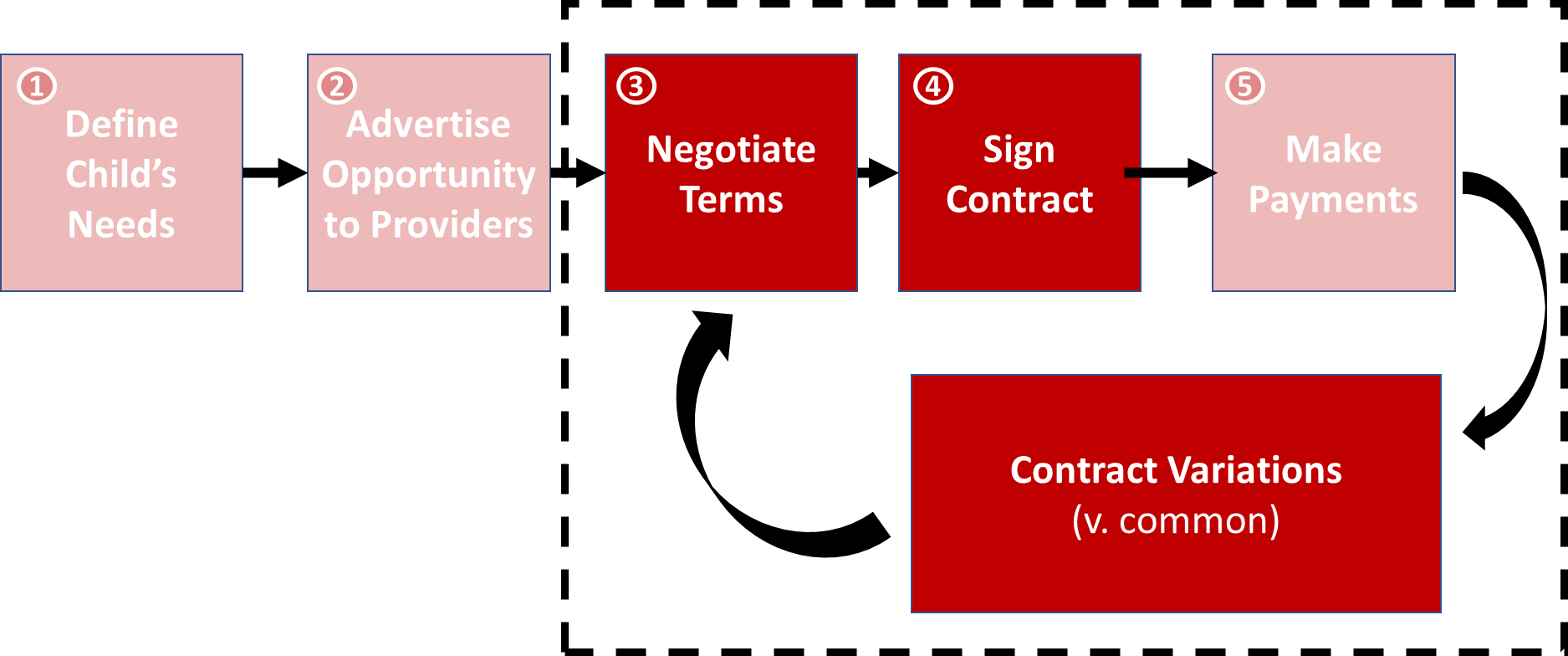 Existing tools are here.

Not here.
[Speaker Notes: Enhance and upgrade areas 1+2 – could be betterAreas 3-5 are new and happen off grid 
	– data fragmented, inaccurate, gets lost, 
	- time consuming for any meaningful analysis
	 - not in real time or even recent]
Why? We Only Structure Data AFTER it Hits the Silos
The Marketplace
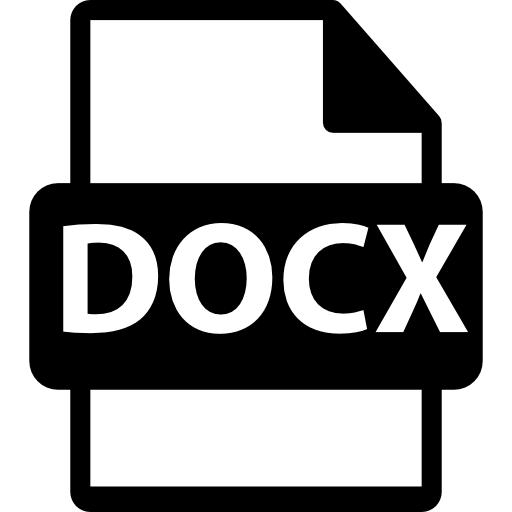 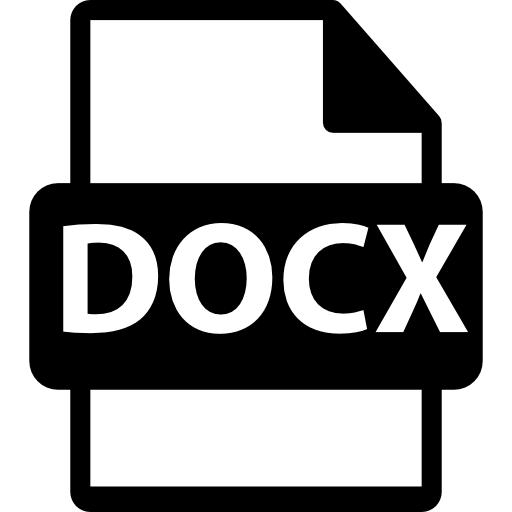 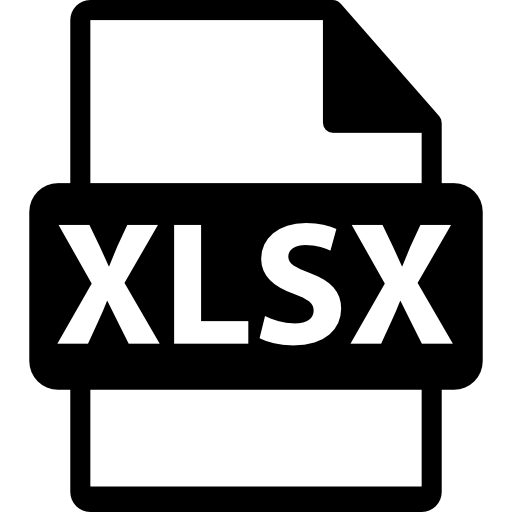 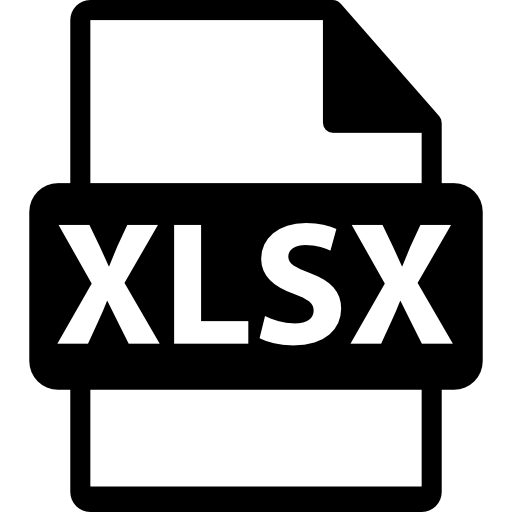 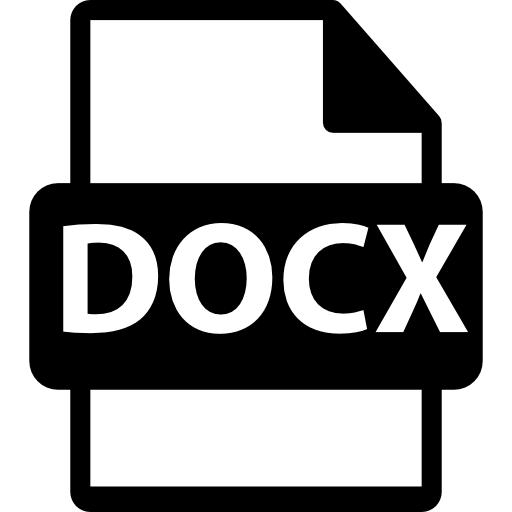 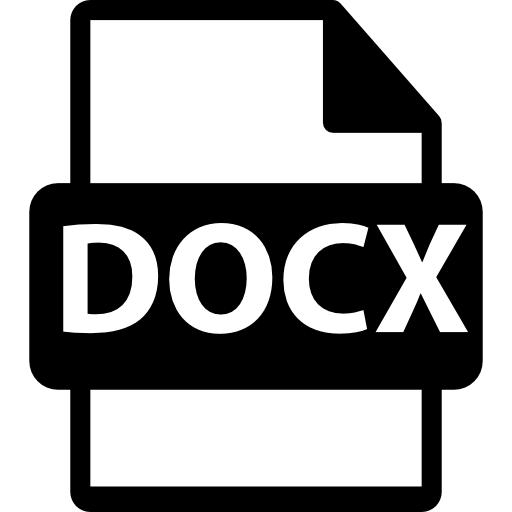 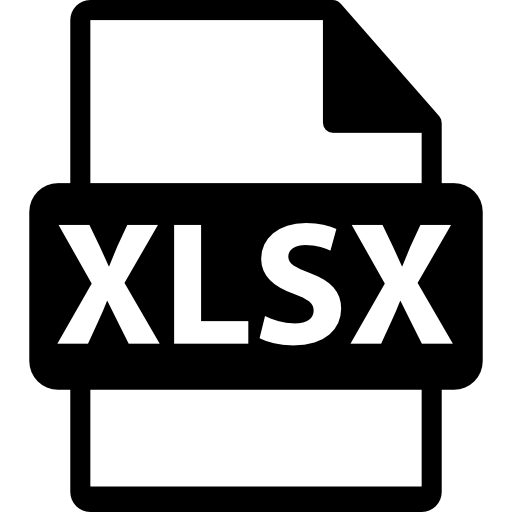 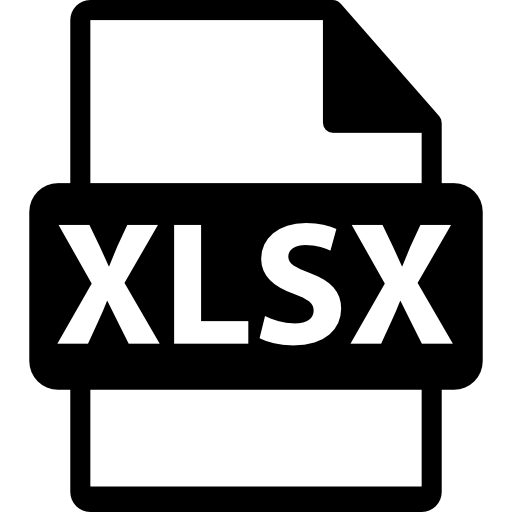 Payments  System
Contracts Team Files
Placement Team Files
Social Work Case Mgmt Systems
Payments ordered
Contractual terms explaining payments:
Which framework if any;
Tier
Additional services
Number of bids
Spread of offers
Identity of bidders
Referral to placement lag
Referral date/time
Agreement date/time
Children and their needs
Placement details, provider, and location
[Speaker Notes: Multiple Interfaces
Fragmentation]
What we set out to do
Mission: 
Save time for c. 2,200 primary users (buyers and sellers) in the West Mids
Provide commissioners with the data they need to manage this £2bn pa market

Hypothesis to Test: We can do this by digitizing the contracting process (currently 15,000               pa)
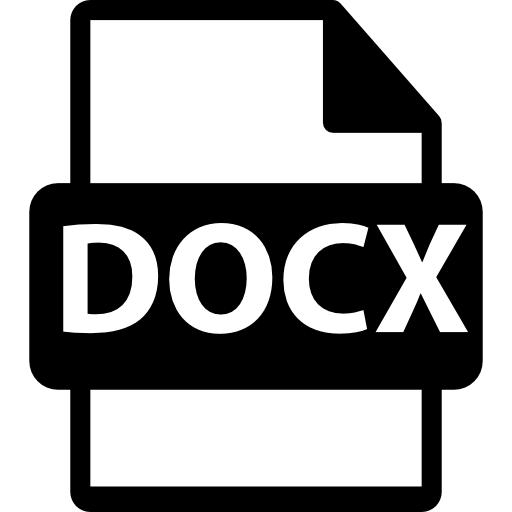 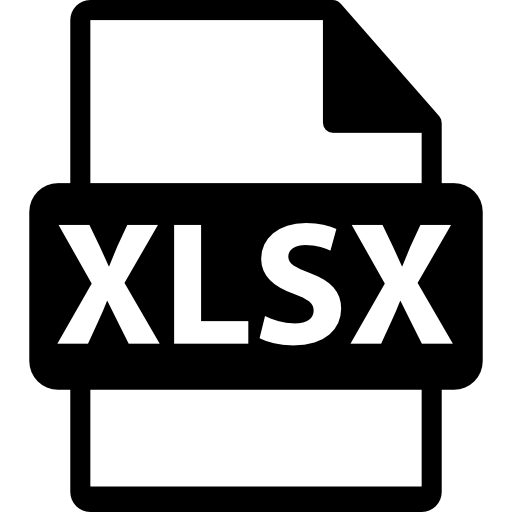 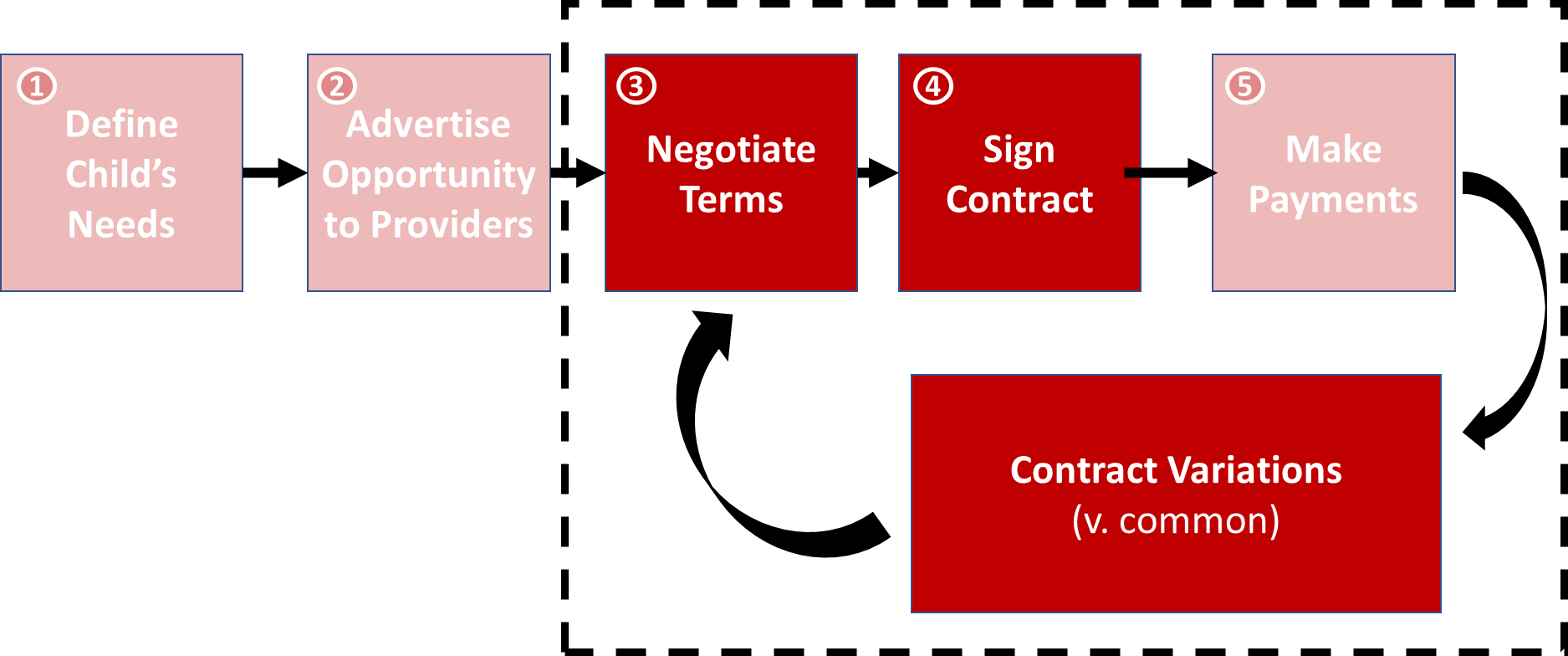 USER RESEARCH
Project Context
User Research
Product Roadmap
Benefits Case
Delivery Plan
Delivery Partner: METHODS

User Research undertaken in line with the principles set out in the Government Service Manual.  

Phase 1a: Discovery, Interviews and Personas  - Placement Officers, Commissioners, Providers, Finance Officers, Quality Assurance Officers
Phase 1b: User journeys and mapping  
Phase 2: Wireframe, Prototypes and testing of digitised contracting: Individual Placement Agreements (IPA)
PAGE ‹#›
User Research - Summary
To complete a placement transaction, users have to  do many of the tasks OUTSIDE of the portal - e.g. chasing providers by phone when they 
fail to respond to referrals – these interactions are not automatically documented in  the system audit trail
The General Messages doesn't add value with contacts mostly done outside the portal via email or phone. Users want to accomplish as many tasks and transactions as  possible within the system but this is not always feasible or practical.
Systems users would benefit from intuitive functionality - users 
comment on the lack of features such as the ability to select more than one filter, and having to trawl through countless dropdowns
Users are clear that it would be of significant benefit if Providers were able to 'advertise' new and upcoming  placement vacancies (categorised by type),  affording  placement officers the opportunity to take immediate action.
Placement officers & QA officers spend much time chasing Providers
for up to date information prior to contract  placement - it would be good if Providers  received  automatic requests for them to update their information as  and when necessary.
There's a notably absence of any adherence to W3C guidelines  on accessibility. With the system as it stands a user with an  impairment (e.g., visual impairment) would find it difficult if  not impossible to use.
This reinforces the consequences: time wasted on repeated tasks, lack of data, increased placements costs, poor relationship with providers, poor market management
PAGE ‹#›
PAGE ‹#›
PAGE ‹#›
PAGE ‹#›
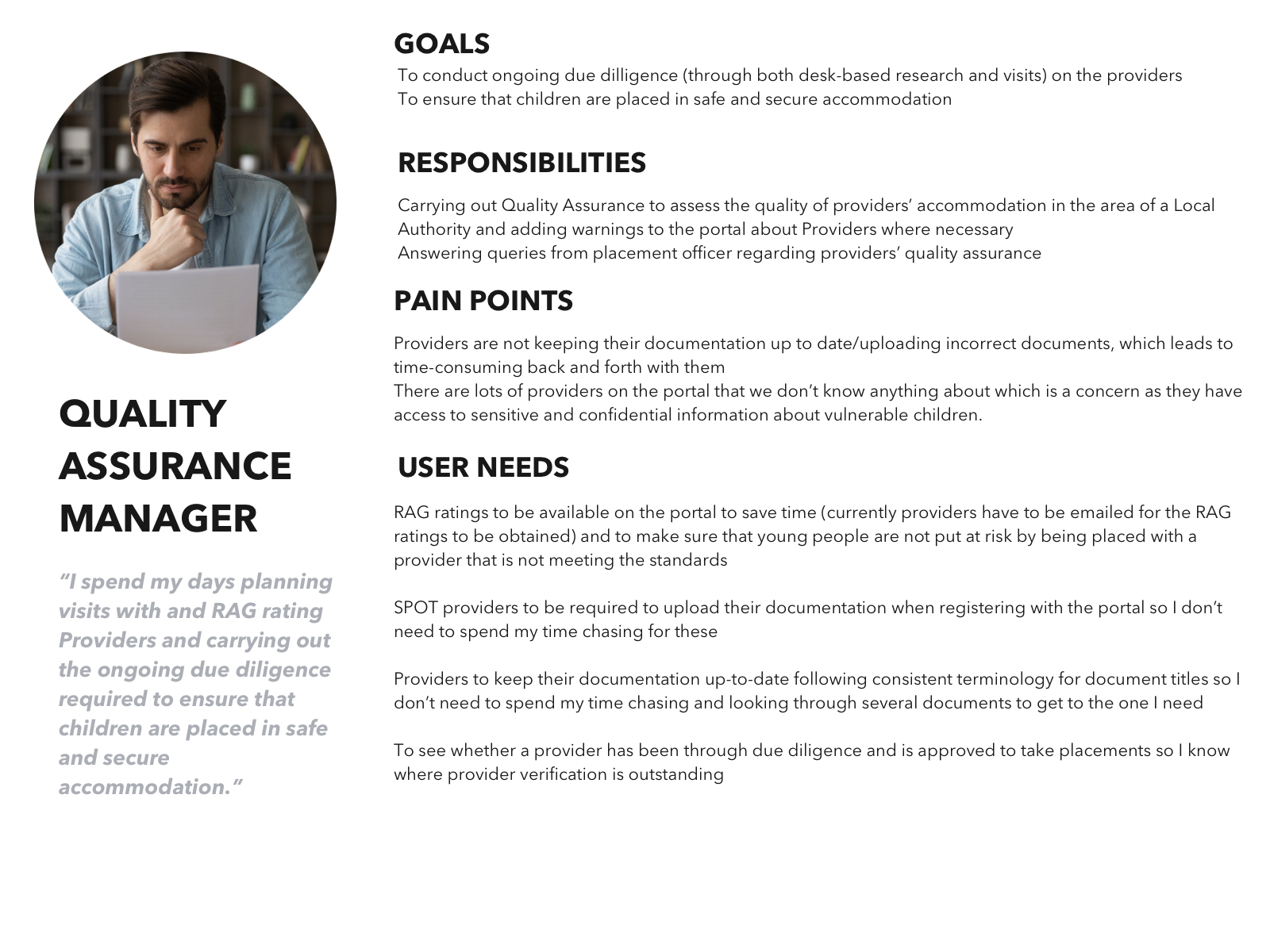 PAGE ‹#›
PAGE ‹#›
PRODUCT ROADMAP – USER JOURNEYS TO WIREFRAMES
Project Context
User Research
Product Roadmap
Benefits Case
Delivery Plan
DEMO
Methods: User Research within document pack:
Research scripts
Interview outputs
User Journeys
Wire frames
Architecture

Methods: to present excerpts from video
PAGE ‹#›
BENEFITS
Project Context
User Research
Product Roadmap
Benefits Case
Delivery Plan
Benefits case
Upgrading and digitising the WM Placement Portal will deliver two areas of benefit:
Immediate cost efficiencies through streamlining and automating the online brokerage process by reducing by 30% the time taken to source a child in care placement. (est. £82k per year at a 60% confidence level in the WM).
Medium to long term benefits by providing more accurate and more timely intelligence to:
Shape the market to provide placements that better meet the needs of children in care
Ensure placements are better value through improved contract terms
Immediate time and cost benefits
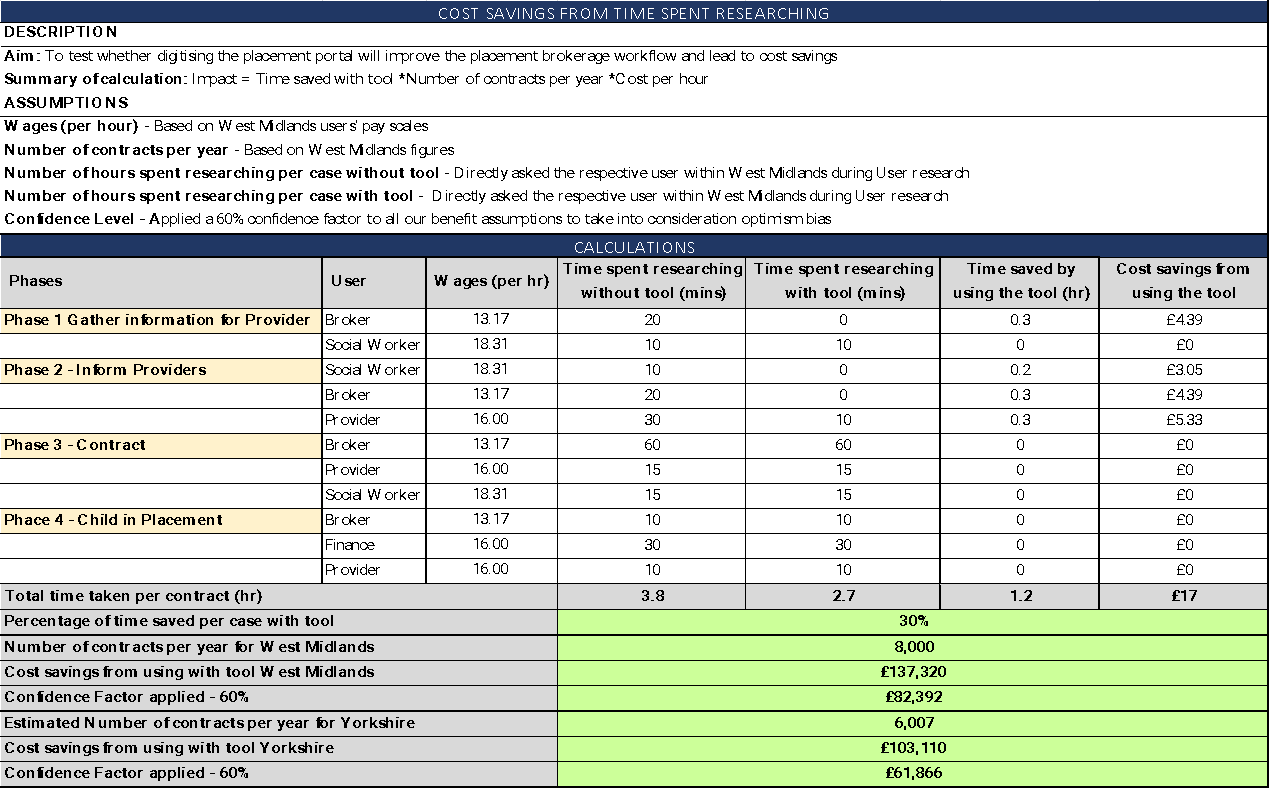 [Speaker Notes: These estimated savings are based on digitising the IPA as per the alpha stage of the project. Further savings will be realised as the new portal is developed, e.g. due diligence of providers through an automated and streamlined process]
Medium to Long Term Benefits
Current picture:
A limited understanding of:
The needs of children
The state of the local provider market
Commissioners rely on time consuming data collection to inform their decisions.
Inappropriate placements (e.g. out of area)
Increased breakdowns
More costly placements
Future picture:
Placement portal will provide real time data on the needs of children and the market
Better commissioning:
Improved sufficiency of the right placements
Managing the market
Improved outcomes for children in care
Reduced placement costs
Commissioners buy from the market using a combination of contract types:
Spot contracts: Highest price per placement with lowest confidence of quality
Framework contracts: Provide a discounted price and a level of confidence in quality
Block contracts: Provide the best value price and confidence in quality, but are hard to manage to avoid paying for ‘empty beds’, reducing the cost effectiveness
Medium and Long Term benefits
Limited commissioning intelligence has led to a dysfunctional market relationship
Average prices in 2021:
Spot contracts: £5.2k per week
Framework contracts: £4.4k per week
Block contracts: £3.1k per week
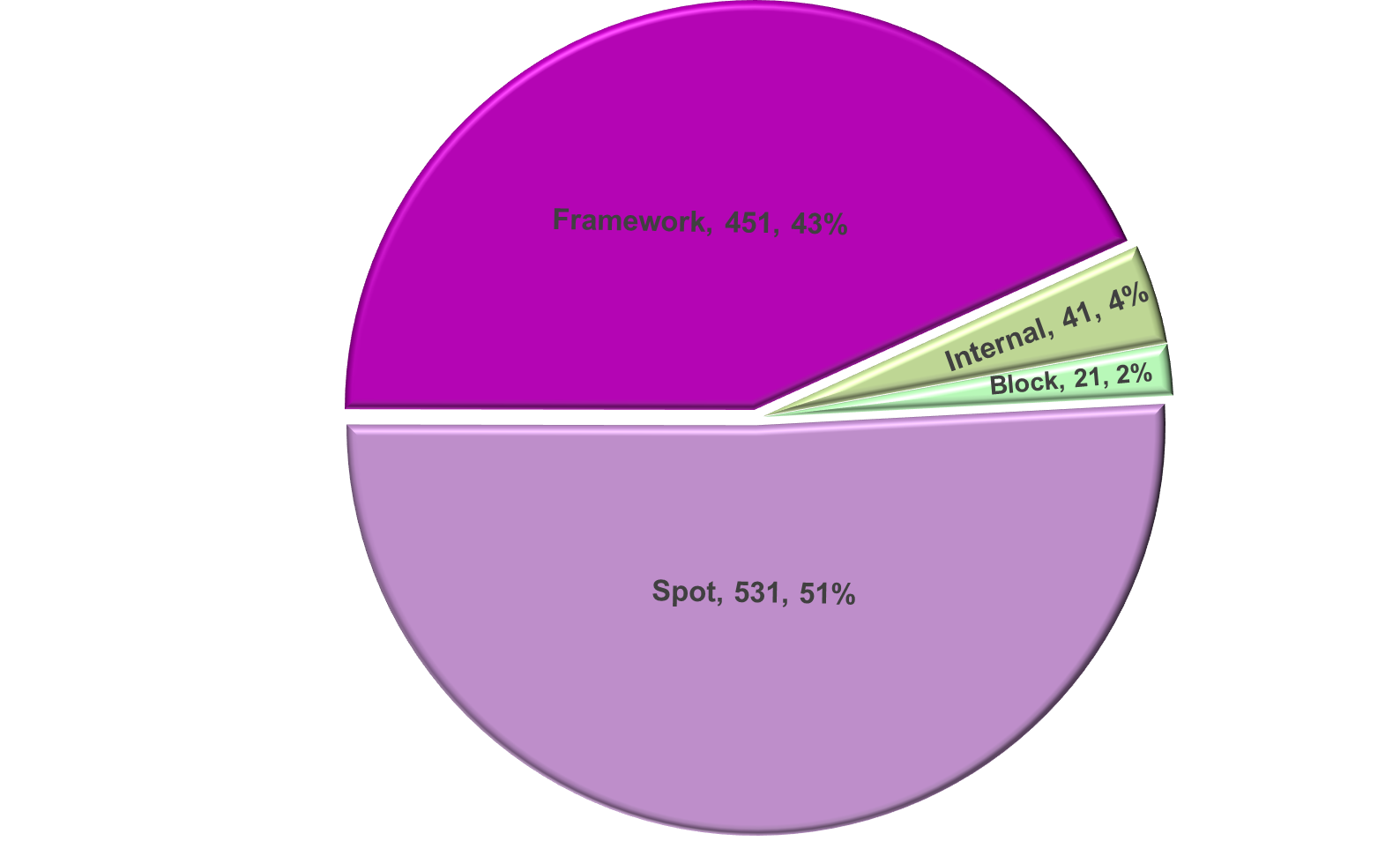 Improved commissioning intelligence leads to the right services at the right price
Modest shifts in the placement market will lead to considerable savings:
Moving 5% of Spot contracts to Framework contracts would save £21,240 per week.
Increasing Block contracts to 5% of total placements would save £65,100 per week
Theory of Change Metrics
PAGE ‹#›
BETA DELIVERY
Project Context
User Research
Product Roadmap
Benefits Case
Delivery Plan
SCOPE
As Soon As Possible Thereafter
6 months post beta
Private Beta
Month 1-6
Priority Backlog 
Post Public Beta – c.2023
To be validated with POs
Digitised IPA 
(All Frameworks)
Easy Referrals for SWs
Generate Referrals from Within Liquid Logic, OLM, or Mosaic
Ingest of data from current system (2 years TBC)
Brokerage and Contracting
Request for Placement
Aspirational requirements (Narinder)
Workflow between providers and PO
Provider Directory 
(Powers brokerage)
Who is available in the area, what do they provide, which frameworks (if any) are they registered on, who is contact for what...
Provider Compliance Mgmt
Manage providers’ provision of proofs of insurance, registrations, etc
(Interface to?) Contract Mgmt
eSigning. Tracking SLAs and milestones. PO mgmt. and scheduling payments. See controcc.
Management of Breakdown of Placement (Andy)
Managing Active Providers/ Placements
Inspections App for Field Workers
Schedule quality monitoring visits, record outcomes.
Outcomes Monitoring
E.g. BERRI surveys for monitoring emotional wellbeing – integrate into main dataset.
‘Voice of Child’ Surveys 
Survey children on their experience, integrate into main dataset
Mechanism for loading and managing data to the Portal from providers.
Ensure the right data is captured and made available to analysts at Hub and elsewhere through API
Standard Reports
Development of standard reports at LA and regional level for commissioners and placement teams
Making it Easy for Third Parties to Create Services for Us Using This Data
Description of data (scope, data model, quality) available for third parties (analytics firms, academics) to plan products and research. Synthetic dataset? Interfaces for managing access, payments, etc?
Analytics
Standard DPA and reference DPIA agreed between the 14 to enable data sharing for this analysis
Provider Dashboard
Disclose planned demand and areas of undersupply to providers – to aid expansion planning
Provider Status
Rag Rating  (dashboard)
Performance of provider
Login/Admin 
 Users and access to system 
Control of permissions
Infrastructure
Data Model
Lists appropriate to regional variations
API
Replicable Hosting
n.b. unlikely to get any of the features to the right of this line within the initial 350k
n.b. unlikely to get all features to the right of this line within the initial 350k
Delivery Plan
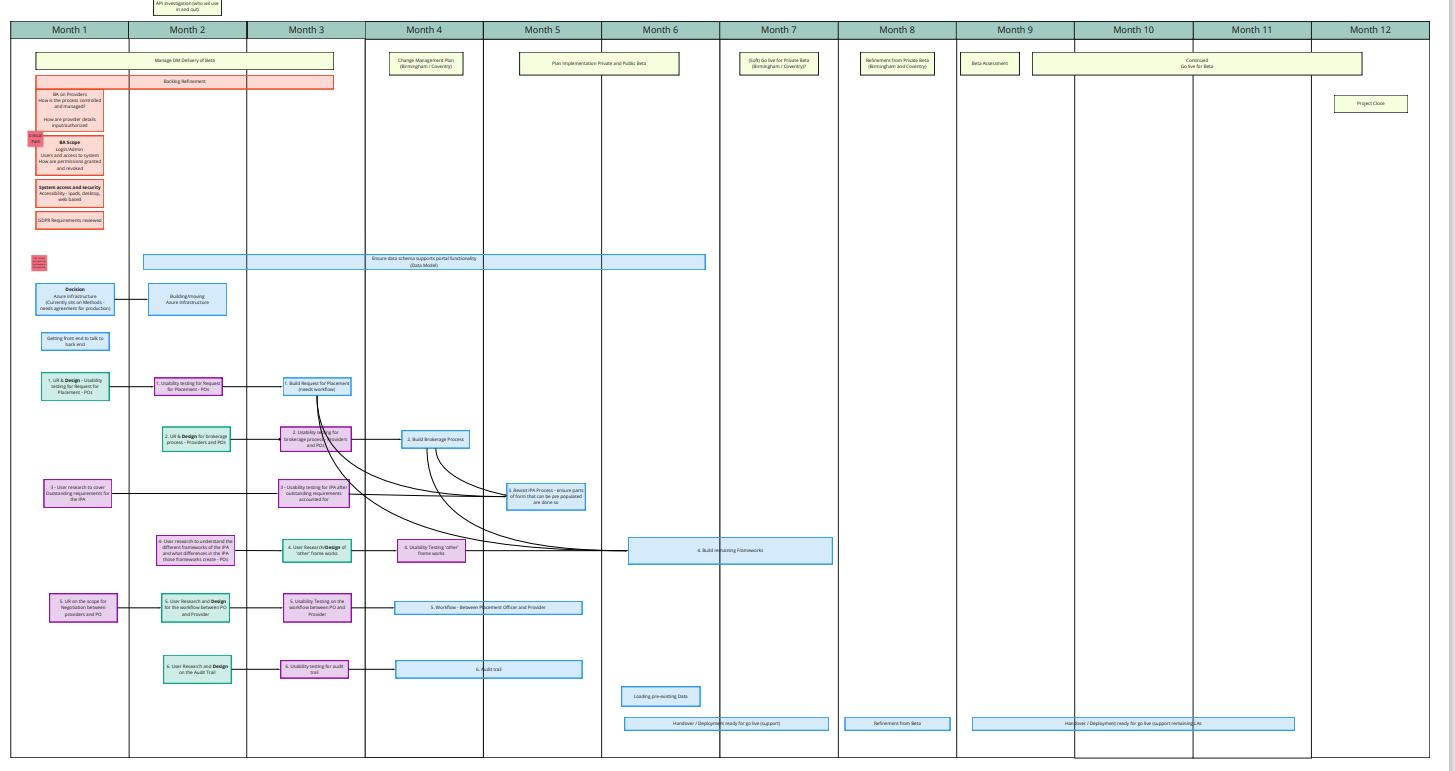 PAGE ‹#›
Procurement timeline
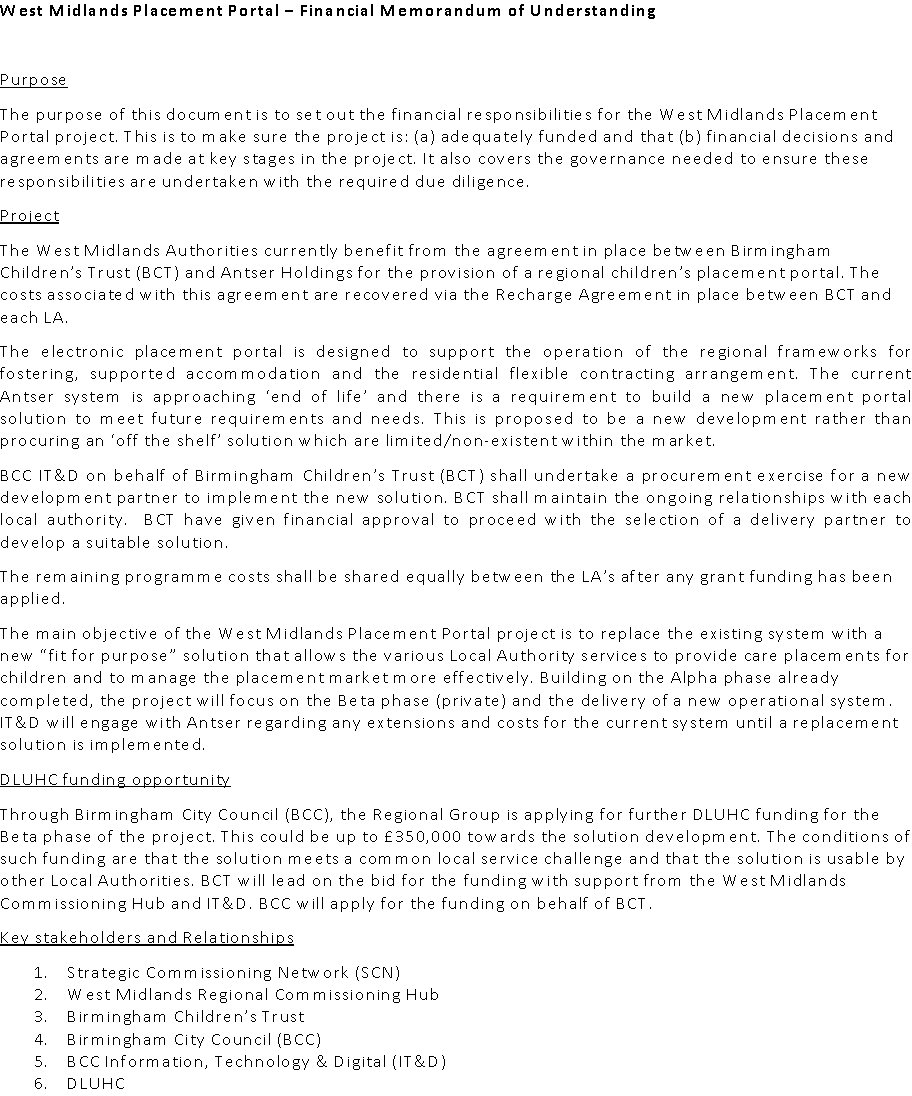 Project Structure and Governance and MOU
PAGE ‹#›
Funding - Estimates
Full Functionality
Public BetaCF £350k
Private Beta
CF £350k
Total Estimated infrastructure costs £1.2 m
Dec 22 – March 2023
Procure Delivery Partner through DOS framework
April 2024
PAGE ‹#›
PAGE ‹#›
Overview of Beta costs and roles
Infrastructure Costs
Azure SQL Database (Production database) (Implements Layer 1)
Azure Functions (Implements Layer 2)
Beta to Live delivery team - Multi-disciplinary team covering 
Research
Business Analysts
Design, Development and data migration
Project management
Delivery 
Application Support
System Architecture 
Testing
Service Management
PAGE ‹#›
Sharing the learning: Alpha Stage
Activity during Alpha Stage
Monthly updates to WM Strategic Commissioning Network
Regular Presentations to Local Government Association Commissioning and Procurement Network
Updates to other regional commissioning groups including:
Commissioning Alliance
Placements North West
South West
White Rose Partnership
PAGE ‹#›
Sharing the Learning: Beta Stage
Formal sprint updates to regional networks to:
Share progress
Seek views on progress and to inform next steps of the development
Social Media presence through blogs via BCC Communications and regional networks
Continued monthly updates to WM Strategic Commissioning Network
Continued regular presentations to the Local Government Association
PAGE ‹#›
Conclusion
Overarching Hypotheses : if we digitised the contracting (IPA) process, then we could capture the data which commissioners need to manage this broken £2bn pa market.”

By testing the hypotheses and prototyping, we learnt  

We Can Capture the Data - The data we need could be captured during in the brokerage and contracting process, without creating such new burdens or inconvenience for the portal users that they resist the change.
The Data is Actually Valuable - Commissioners can articulate decisions they are trying to make, what they might do differently with better analysis, what that analysis would need to look like, and how this would lead to sufficient impact for children in care, and savings for the LAs.
No Impact on Finance Workflows - change to Placement Portal  workflows cannot break the flow of data on ‘who should be paid what when’ which currently goes to finance teams in each LA.
£82k  time saved pa from alpha stage improvements alone
To be progressed in Beta :
% error rate vs old manual process?
Effectiveness of  supply & demand management?
% changes to commissioners cost estimates for next planning period in £m?
[Speaker Notes: Modest shifts in the placement market will lead to considerable savings:
Moving 5% of Spot contracts to Framework contracts would save £21,240 per week.
Increasing Block contracts to 5% of total placements would save £65,100 per week]